大阪府都市基盤施設維持管理技術審議会部会構成
大阪府都市基盤施設維持管理技術審議会　事務局：事業調整室
（委員数：11名）
担任事務　　　　道路・モノレール・公園施設の土木施設（港湾・公園の橋梁・舗装含む）
の長寿命化
≪道路・橋梁等部会≫事務局：道路室・交戦室・公園課
≪全体検討部会≫事務局：事業調整室
山口隆司委員（大阪公立大学教授）
道路・橋梁等部会長
鎌田敏郎委員（大阪大学教授）
会長
井上晋会長
大阪工業大学教授
貝戸清之委員（大阪大学教授）
≪河川等部会≫事務局：河川室・下水道室・大阪港湾局
担任事務　　　　　　　　　河川・下水道・港湾・海岸等の土木施設の長寿命化
会長代理
川合忠雄会長代理
大阪公立大学教授
山本貴士委員（京都大学教授）
河川等部会長
杉浦邦征委員（京都大学教授）
橋本雅和委員（関西大学准教授）
担任事務
（全体検討部会）
全体の策定方針の調整・検討・とりまとめ・決定（各分野横断的な策定方針（総論））
持続可能な維持管理システム検討など
≪設備部会≫事務局：事業調整室
担任事務　　　　　　　　　電気・機械設備の長寿命化
前川晃委員（大阪産業大学教授）
設備部会長
川合忠雄委員（大阪公立大学教授）
坂口智也委員（大阪大学特任准教授）
赤津加奈美委員（弁護士）
1
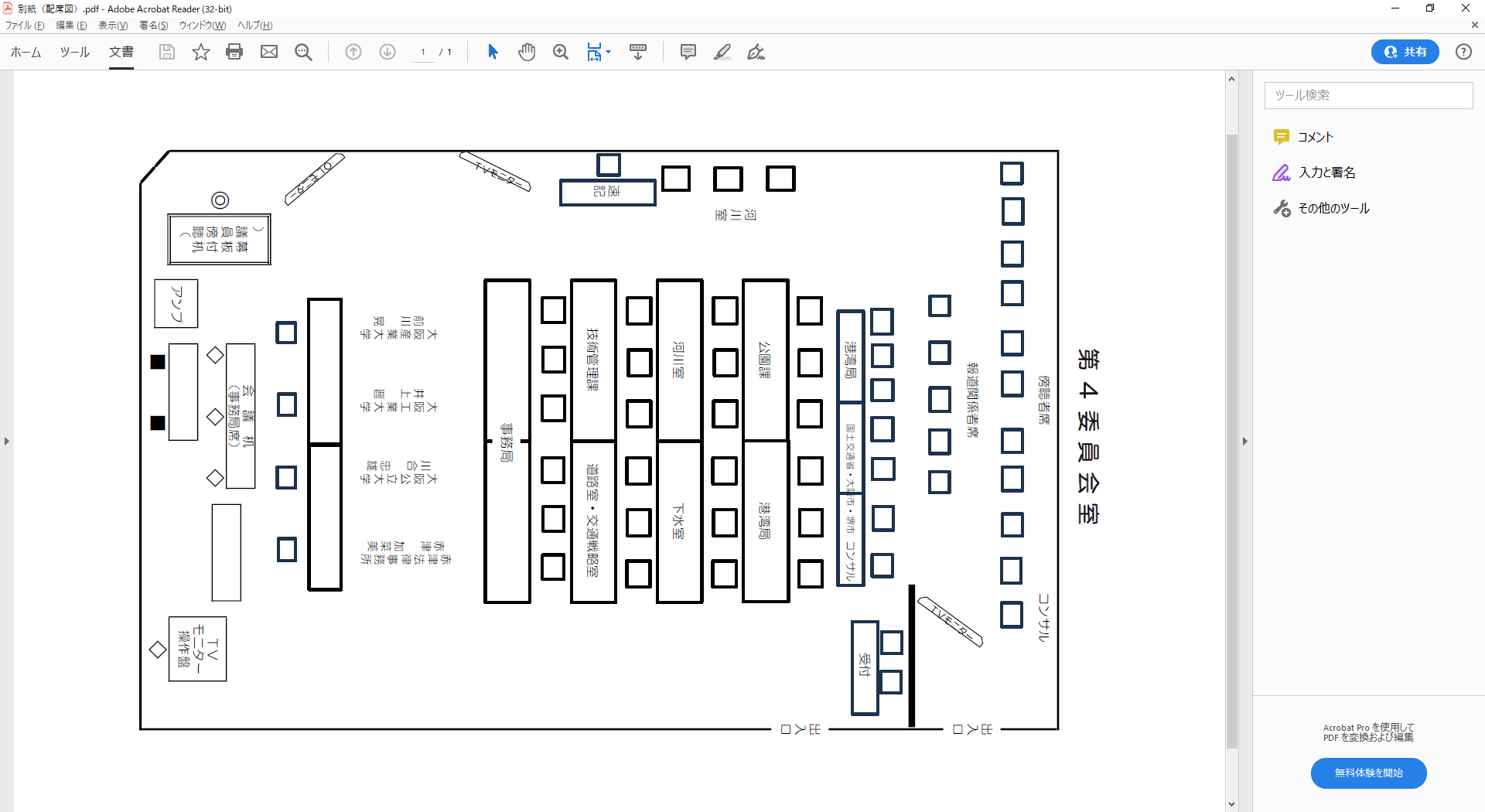